Coffee with the APDIM Council
Maximize Your Residents’ Chances
for Matching to Fellowship
Q & A with ASP Council

May 2, 2022
4:00-5:00 PM EST
[Speaker Notes: Outcome

https://aaim.zoom.us/j/92809052831?pwd=WW5NR3FxdUttOGdwUCtwY3ZjUWZPdz09]
Fellowship Match Q & A with ASP Council
Coffee
Identify at least two emotions you are experiencing today.

If you like, share in the chat.
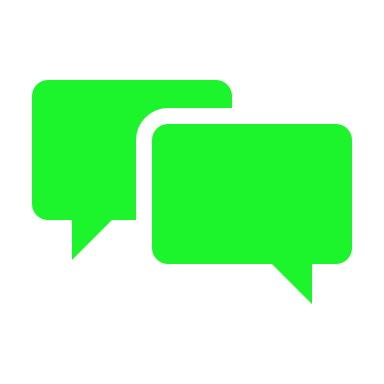 [Speaker Notes: Agenda:
Emotional check in.]
Fellowship Match Q & A with ASP Council
Purpose
Introductions
Format
Discussion
Coffee
Fellowship Match Q & A with ASP Council
Purpose
How to Maximize Your Residents’ Chances for Matching to Fellowship
Q & A with ASP Council
What Fellowship PDs want
     you to know
Coffee
Fellowship Match Q & A with ASP Council
Gaby Weissman, MD – Cardiology
Esther Vorovich, MD – Cardiology
Eli Miloslavsky, MD – Rheumatology
Rami Manochakian, MD – Hem-Onc
Janice Jou, MD - Gastroenterology
Vera Luther, MD – ID
Bhavin Dalal, MD – Pulm/CC
Steve Barczi, MD - Geriatrics
Coffee
David Wininger, MD
Jaya Raj, MD,
Erin Maxwell, MPA, MPH
Susan Lane, MD
Maria Garcia, MD
Alvin Calderon, MD, PHD
Kimberly Bates, MD
Fellowship Match Q & A with ASP Council
Format

Questions submitted during registration
	-Maria Garcia, MD

Questions submitted in the Chat
	-Susan Lane, MD
Coffee
Coffee with the APDIM and ASP Councils Maximize Your Residents’ Chances for Matching to Fellowship
Fellowship programs are heterogeneous
VariabilitySpecialty/CombinationsSizeLocationLength of trainingArea of emphasisNRMP participationPosition fill rates
.
Ongoing Work for Fellowship Programs
Educational Handoffs
Interview Standards
Application & Screening
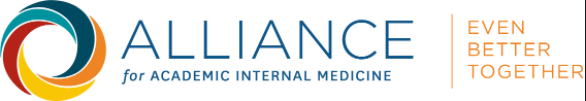 Annual training is needed to ensure equity, avoidance of biases, and appropriate communication during fellowship interviews
Potential biases in GME interviews
Prove it again bias
Leniency bias
Accent bias
Performance attribution bias
Stereotype bias
In-group vs out-group bias
Affinity or like me bias
Videoconference Interviews 
Promote diversity and connection
Introduce new sources of bias
Amplify implicit biases
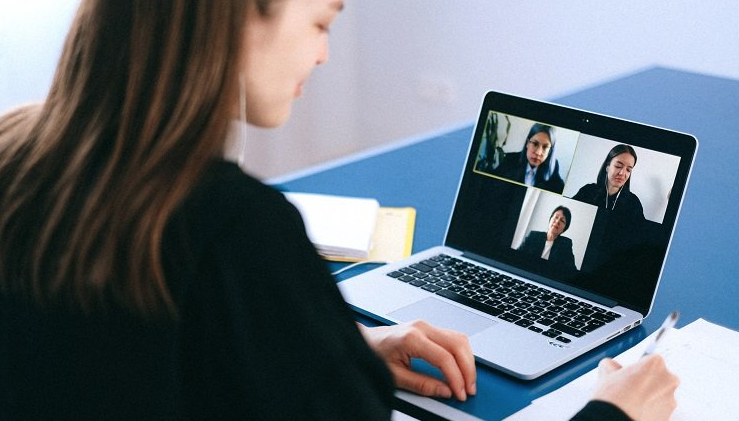 Gonzaga A, et al. J Grad Med Educ. 2022;14(1):115-116.
Marbin J, et al. Acad Med. 2021;96(8)1120-4. 
Williams CM, et al. Am J Med. 2019 Jun;132(6):770-775.
aamc.org
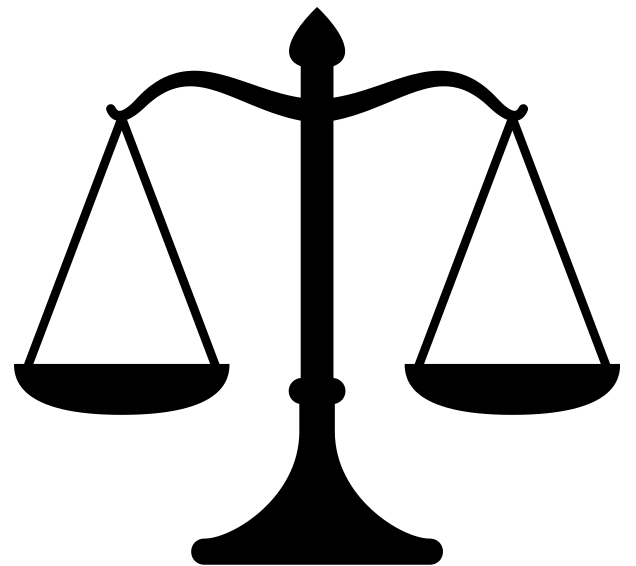 Competency-Based Assessment
Advocacy Function
Alweis et al. Am J Med. 2017;130(5):606-611
Fellowship Letter of Recommendation

Paragraph describing residency program

Performance summaries for each of the 6 ACGME competencies, highlighting distinguishing features

Scholarly contributions

Personal characteristics (level of engagement, degree of initiative, etc.)
Fellowship Letter of Recommendation (con’t)

Mastered skills beyond program requirements

Performance related extensions

Overall assessment of suitability as a candidate for fellowship training in subspecialty of choice
Alweis et al. Am J Med. 2017;130(5):606-611
Discussion
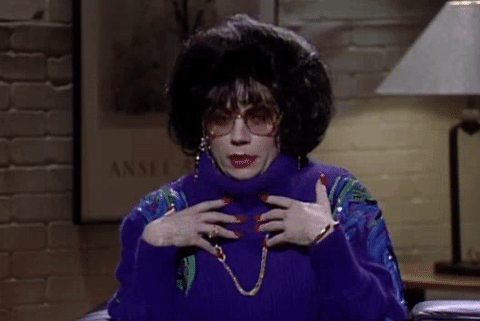 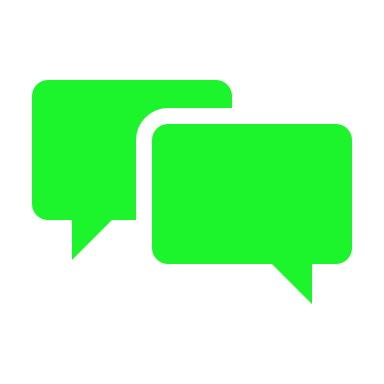 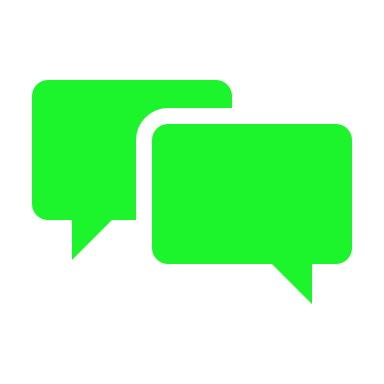 Fellowship Match Q & A with ASP Council
Thank You ASP!

What is your take away?

Future APDIM Council Webinars: What do you need?
Coffee
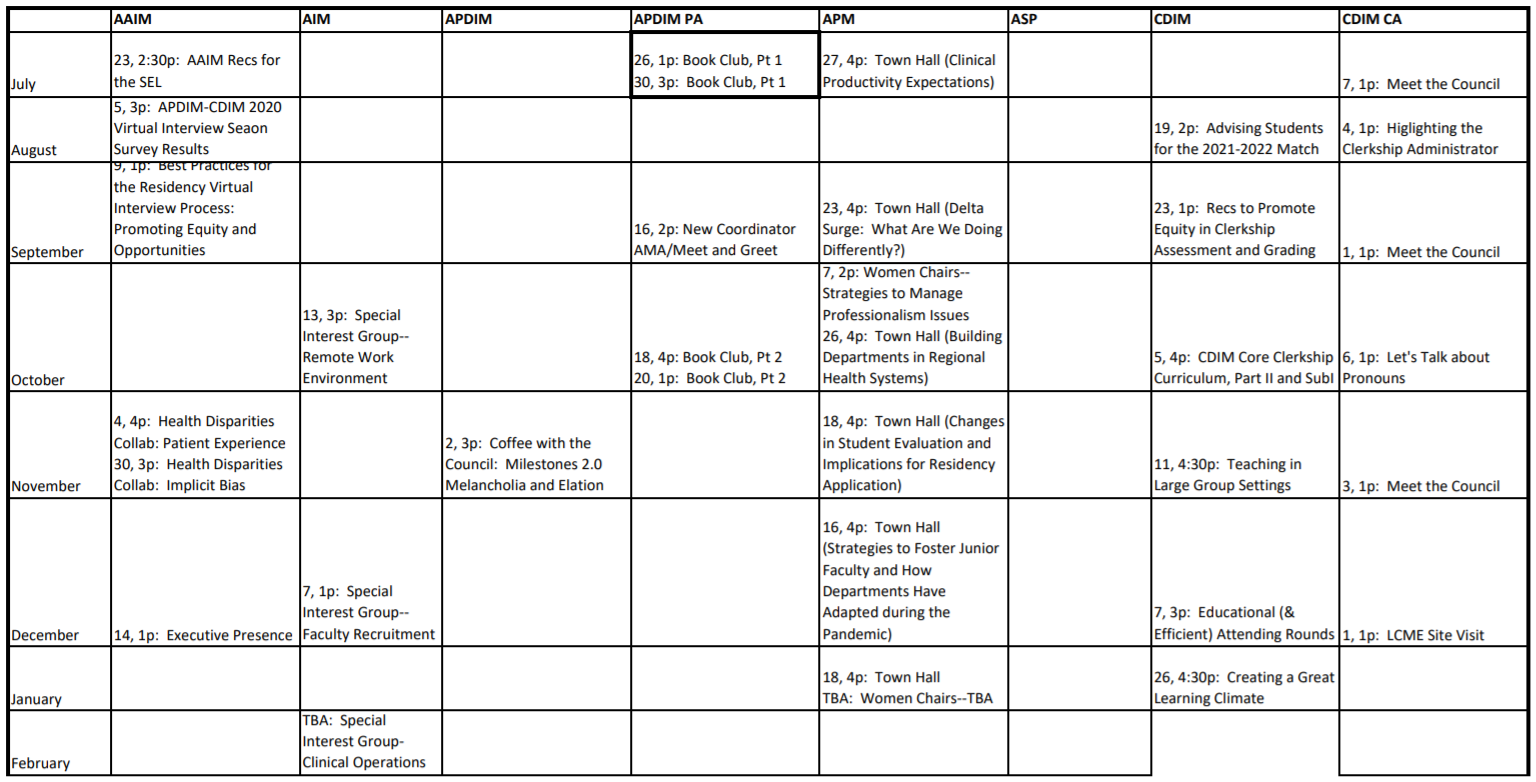 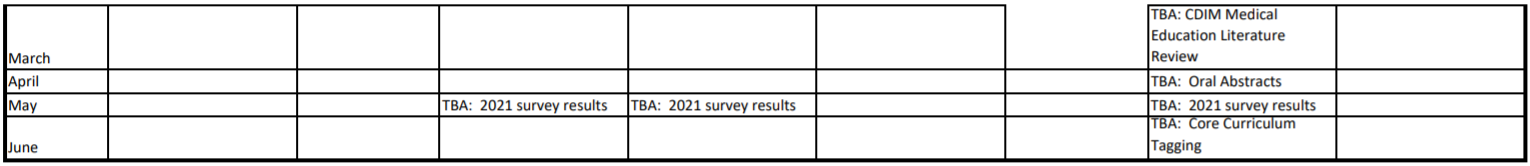 Next topic:
Agenda: